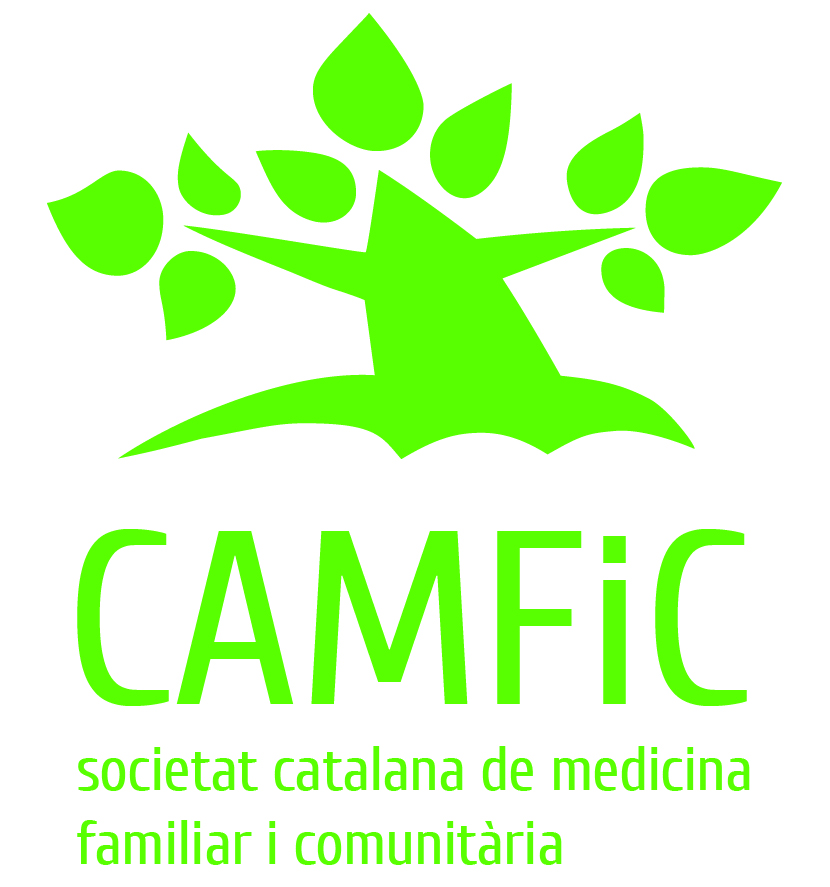 Títol DE L’ACTIVITAT
Subtítol de l’activitat
Nom  i Cognoms dels ponents, professió
Nom  i Cognoms dels ponents, professió
Nom  i Cognoms dels ponents, professió
Participa amb l’etiqueta:
#nomactivitat
@camfic
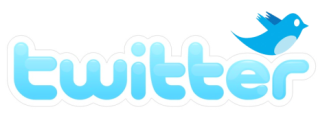 Data de l’activitat ex: 5 de novembre de 2012
www.camfic.cat
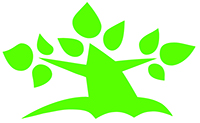 CAMFiC. Societat  Catalana de Medicina Familiar i  Comunitària
CAMFiC. Societat  Catalana de Medicina Familiar i  Comunitària
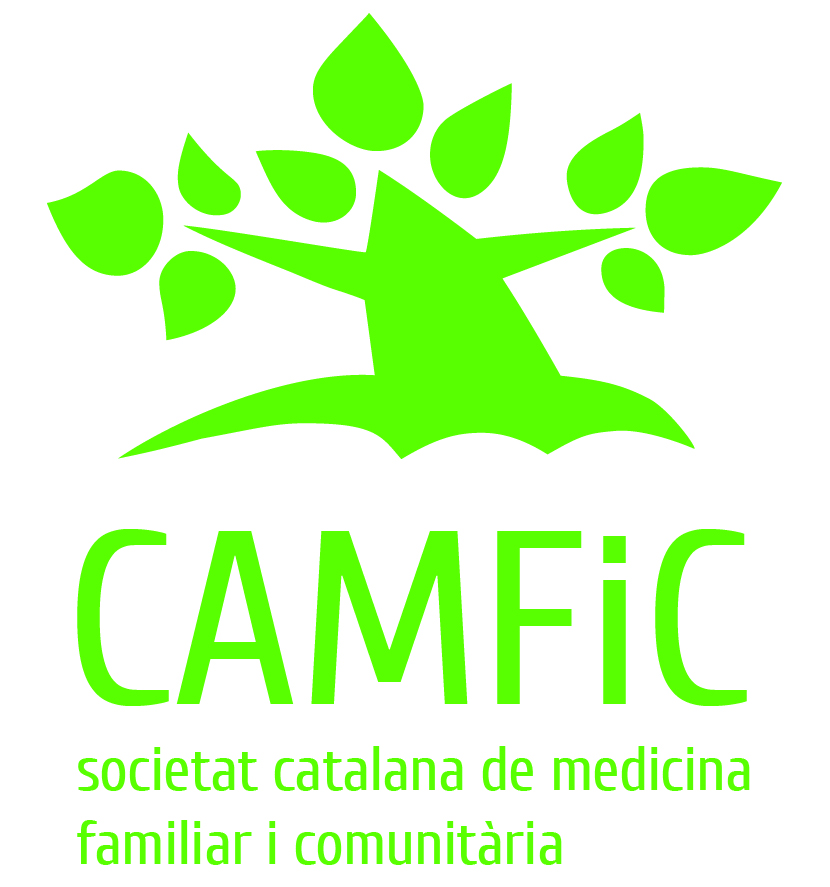